Cell pathologyPart I
1. What are the main components of the nucleus and the cytoplasm?
The main components of the cytoplasm are cytoplasmatic organelles: the mitochondria (ATP biosynthesis), ribosomes (protein synthesis), endoplasmic reticulum (ribosome attachment), Golgi apparatus (glycosylation), and lysosomes (protein degradation). 
The main components of the nucleus are the nuclear membrane, nucleoplasm, and nucleolus. The nucleoplasm contains chromatin (DNA and RNA), which undergoes periodic condensation to form chromosomes during mitosis and meiosis. The nucleolus is composed primarily of RNA.
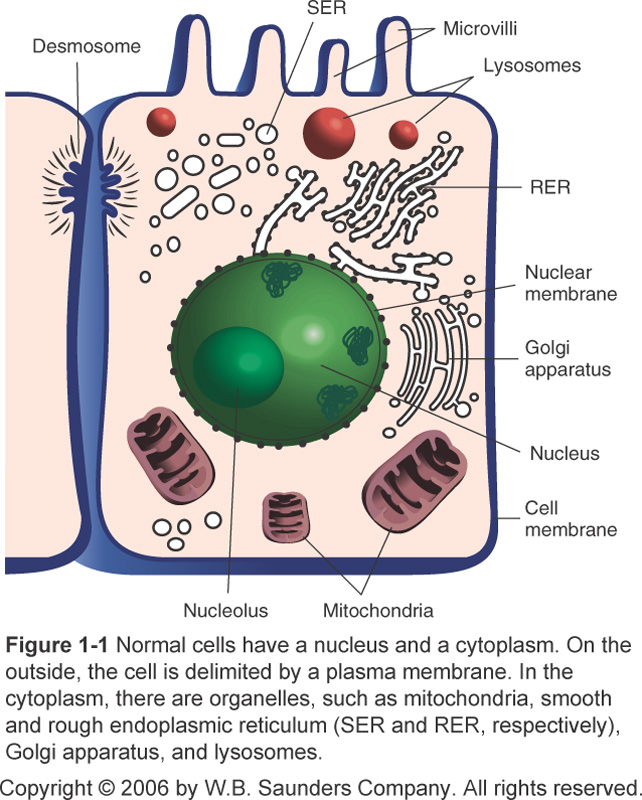 2. Which components of the cell contain RNA?
RNA is the component of nucleus, nucleolus, cytoplasm and ribosoms 
There are various types of RNA: tRNA, mRNA and rRNA
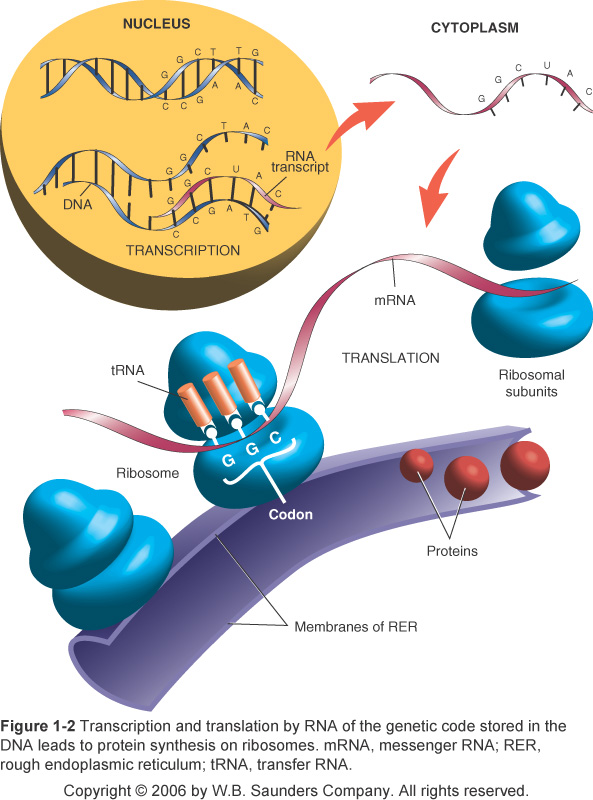 3. Compare mitochondria with endoplasmic reticulum and Golgi apparatus
Mitochondria are double-membrane organelles with their own circular DNA. They are involved in ATP biosynthesis. 
The endoplasmic reticulum (ER) is a meshwork of intracellular membranes, which provided locking sites for ribosomes (rough ER) and pathways for protein secretion.
The Golgi apparatus is a synthetic organelle adjacent to the nucleus. It serves for modification of various molecules by process off glycosylation. These post-translational modifications facilitate intracellular protein sorting and extracellular protein transport.
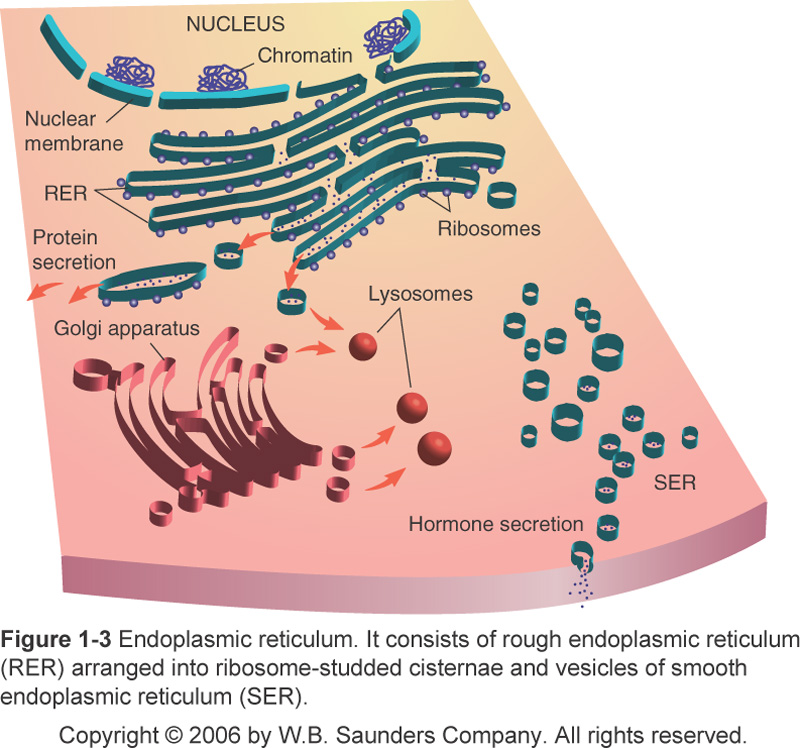 4. What is the difference between primary and secondary lysosomes, autophagosomes, and heterophagosomes?
Lysosomes are membrane-bound digestive organelles that originate from the Golgi. When “primary lysosomes” fuse with cytoplasmic vesicles, they form “secondary lysosomes,” also referred to as heterophagosomes. Autophagosomes are secondary lysosomes involved in autodigestion of damaged intracellular organelles.
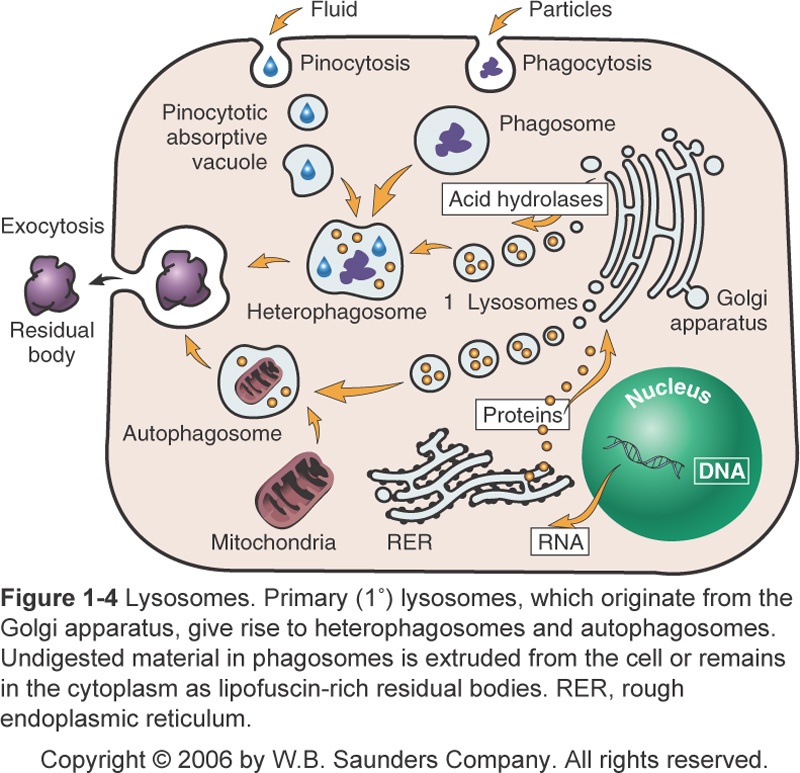 5. Compare intermediate filaments with microfilaments and microtubules
Cytoskeleton is composed of three types of filamets:
-Microfilaments (actin and myosin)
-Intermidiate filaments (cell-type specific proteins)
-Microtubules (tubulin)
6. Explain autocrine, paracrine, and endocrine cell stimulation.
Endocrine stimulation occurs when a hormone (peptide or steroid) enters the blood and binds to receptors on target cells at a distant location. Autocrine stimulation is self-stimulation. Paracrine stimulation occurs when a chemical signal is delivered over a short distance from one cell type to another.
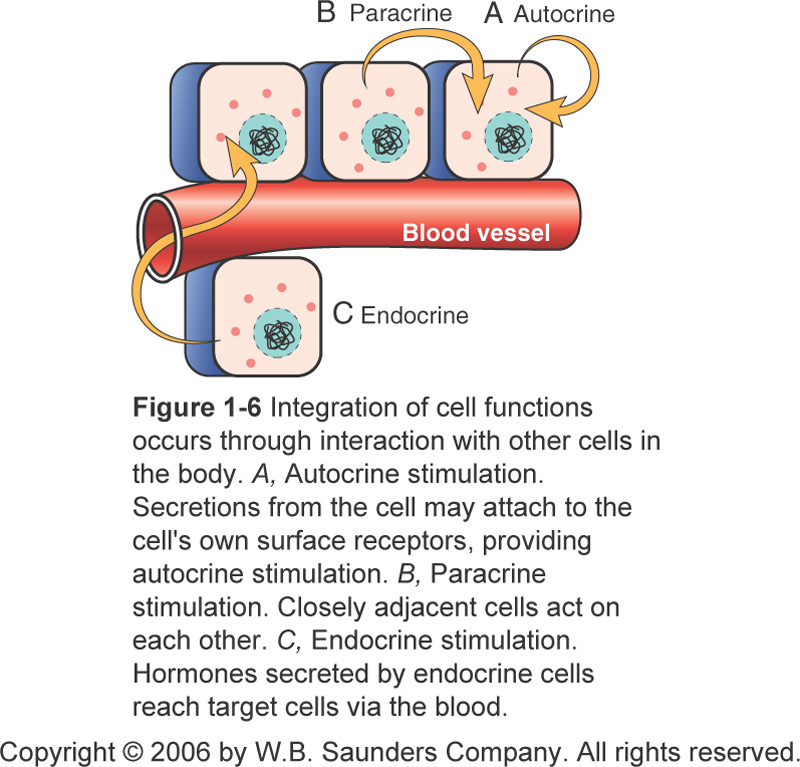 7. What is homeostasis?
Homeostasis is defined as the state of balance between opposing pressures in and around a cell or tissue
8. How is cellular steady state maintained, and what does it mean when a cell reaches the point of no return?
Mechanisms of homeostasis include selective metabolism and catabolism, as well as controlled intracellular and extracellular transport across the plasma membrane. When a cell is unable to maintain homeostasis, it is said to have reached the “point of no return” and will die.
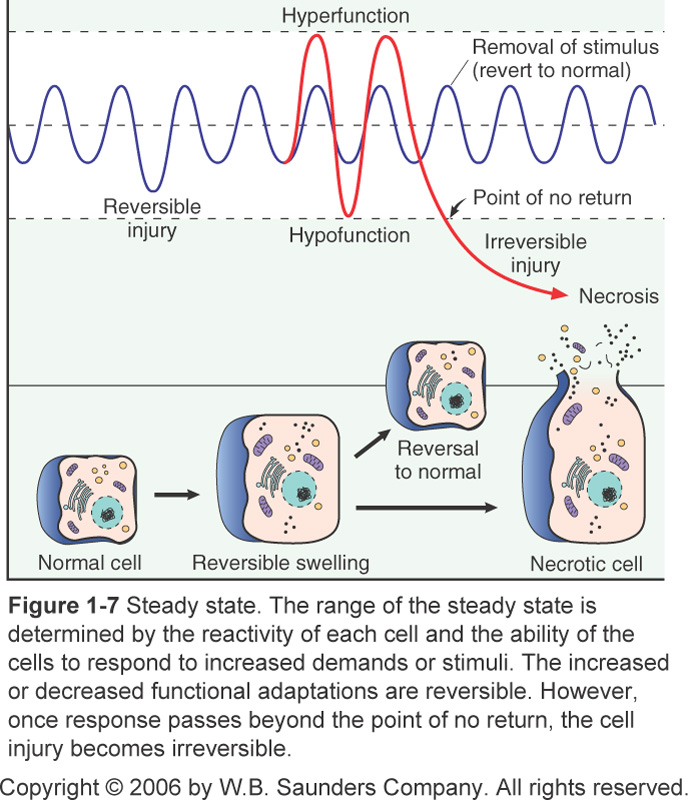 9. Explain the pathogenesis of hydropic change and the role of Na+/ K+-adenosine triphosphatase in cellular swelling.
Water volume in a cell is regulated primarily by a membrane pump, the Na+/ K+-ATPase. When this pump fails because of insufficient ATP, water and Na+ ions are retained within the cell. This leads to hydropic swelling—a form of acute, reversible cell injury.
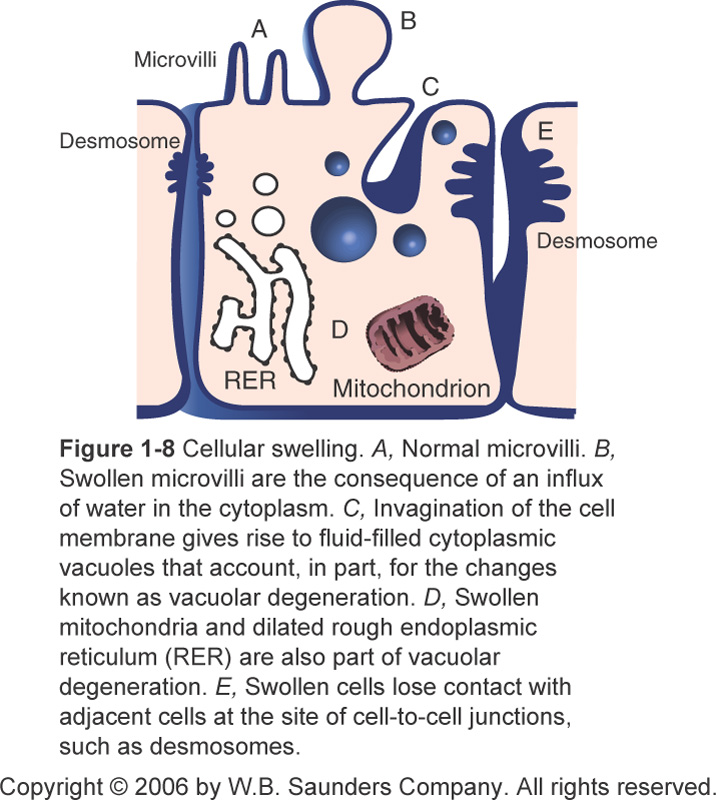 10. What are the microscopic signs of irreversible cell injury?
Microscopic signs of irreversible cell injury include:
changes in the nucleus (pyknosis, karyorrhexis, and karyolysis)
Loss of cell integrity and rupture of the cell membrane
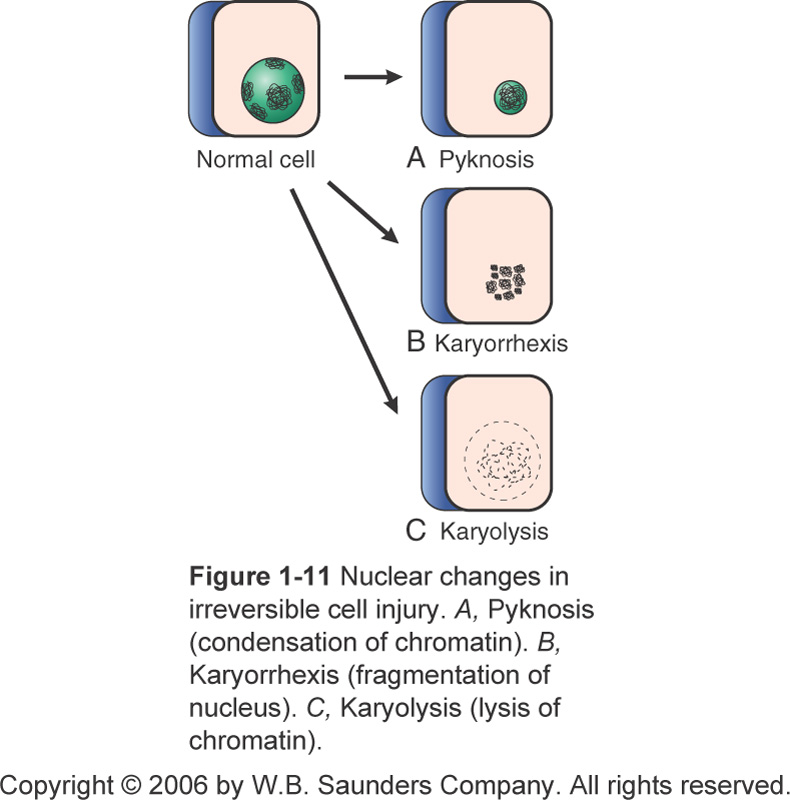 11. Explain the pathogenesis of hypoxia or anoxia and give clinical examples of these   conditions.
Hypoxia refers to reduced availability of oxygen, and anoxia refers to complete lack of oxygen delivery to cells and tissues. 
Examples include suffocation, near-drowning, pneumonia, anemia, myocardial infarction, and cyanide poisoning.
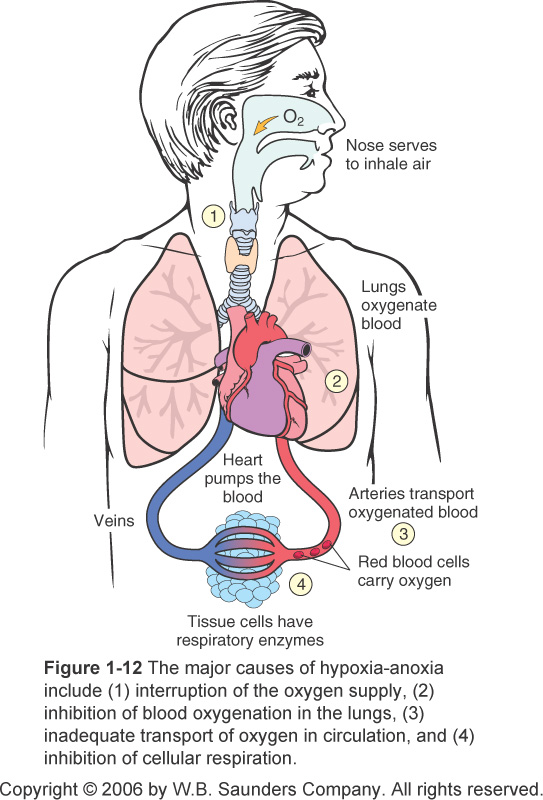 12. What are oxygen radicals, and how do they damage cells?
Oxygen radicals are formed in small amounts in cells by ionized iron or in chemical reactions that produce hydrogen peroxide (H2O2) and superoxide (O2- )  , but they are rapidly catabolized. 
Progressive accumulation of oxygen radicals can cause direct DNA, protein, and membrane damage.
13. How do toxins, microbes, and chemical mediators of inflammation kill cells?
Toxins kill cells through direct and indirect effects on cell structure and function.
 Microbes kill cells by mediating direct cell lysis (some viruses) by activating host immune effector cells (viruses and bacteria), and through the release of cytotoxic chemicals. 
Mediators of inflammation and immunity can also kill cells through activation of programmed cell death (apoptosis) and through the assembly of membrane channels (membrane attack complex).
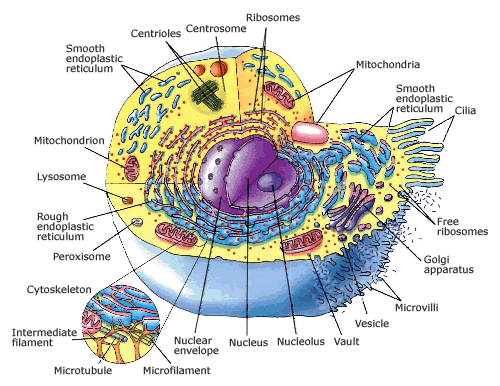 Thank you for the attention!